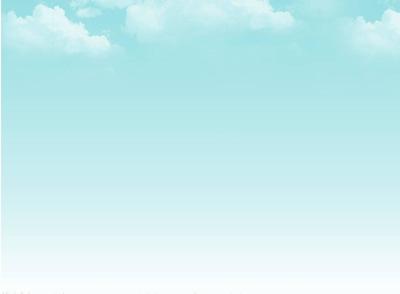 如何组织开展幼儿园园本教研活动
泸县城东幼儿园：赵雪梅
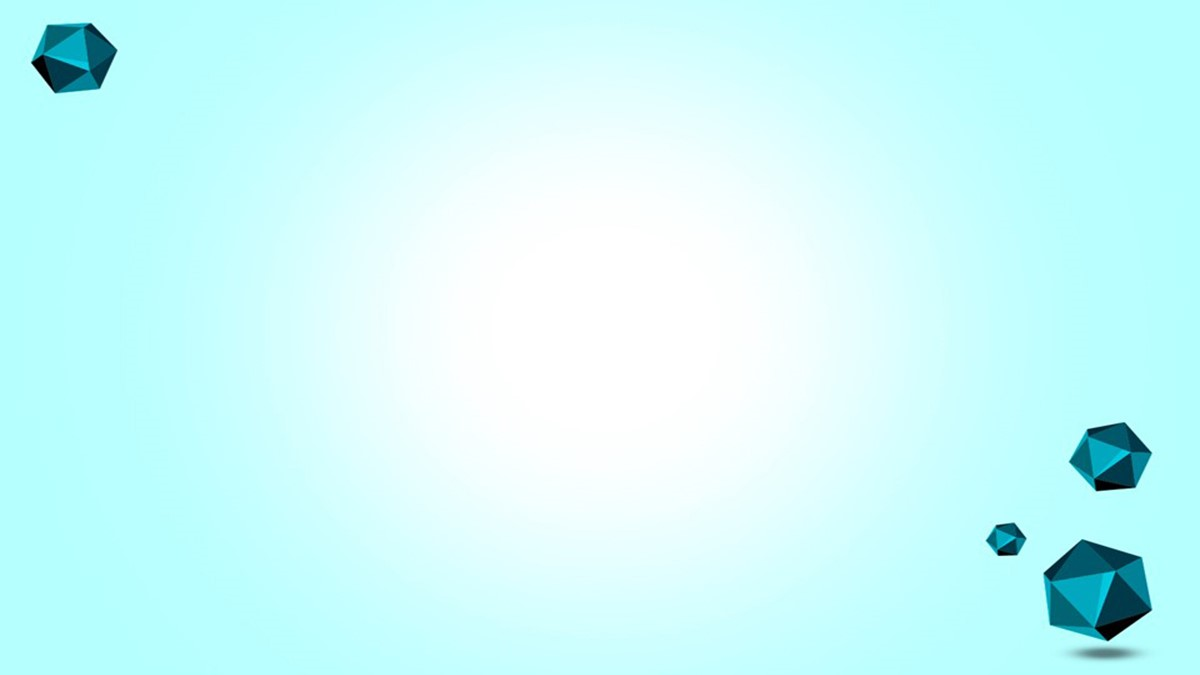 一、
园本教研的基本含义
“教研”：是教学研究和教育研究的简称。

“园本研究”：指的是以幼儿园发展过程中所遇到的实际问题为研究对象，以幼儿园教师为研究主体，运用一定的研究方法所开展的旨在促进幼儿园发展的研究活动的总称。
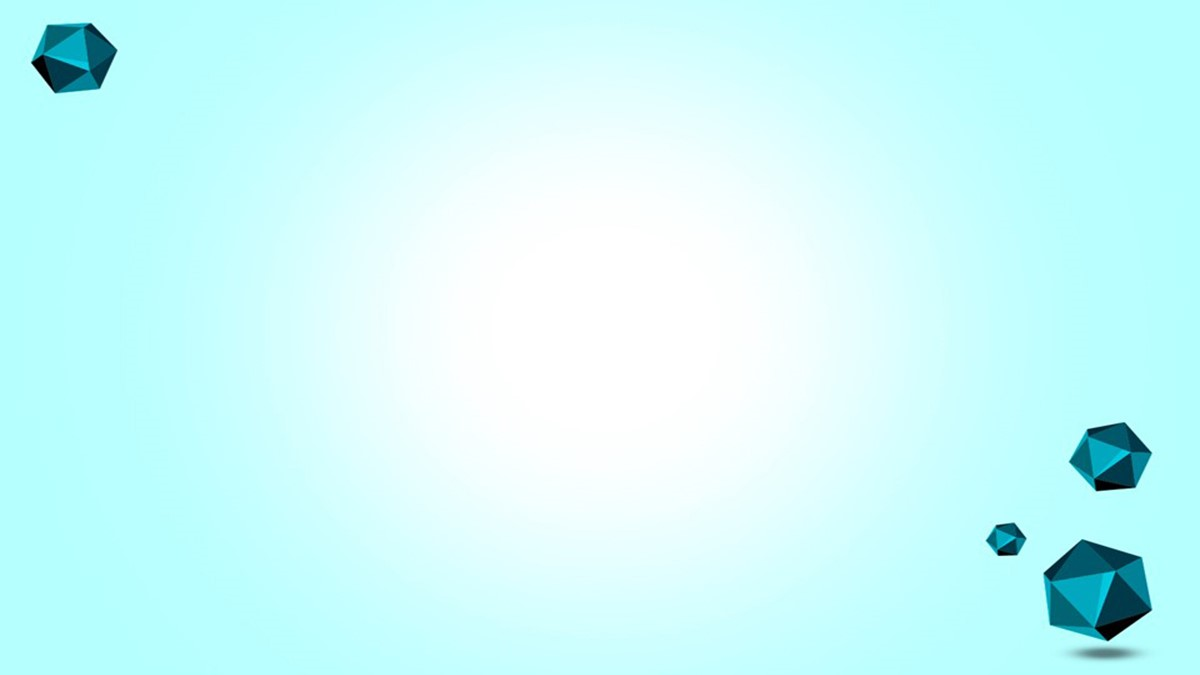 二、存在的典型问题：
1、教研活动的开展得不到保证；
2、教师缺乏参加教研的积极性；
（1）教研＝负担
（2）“参而不与”
3、教研工作形式化；
4、教研成果短效。
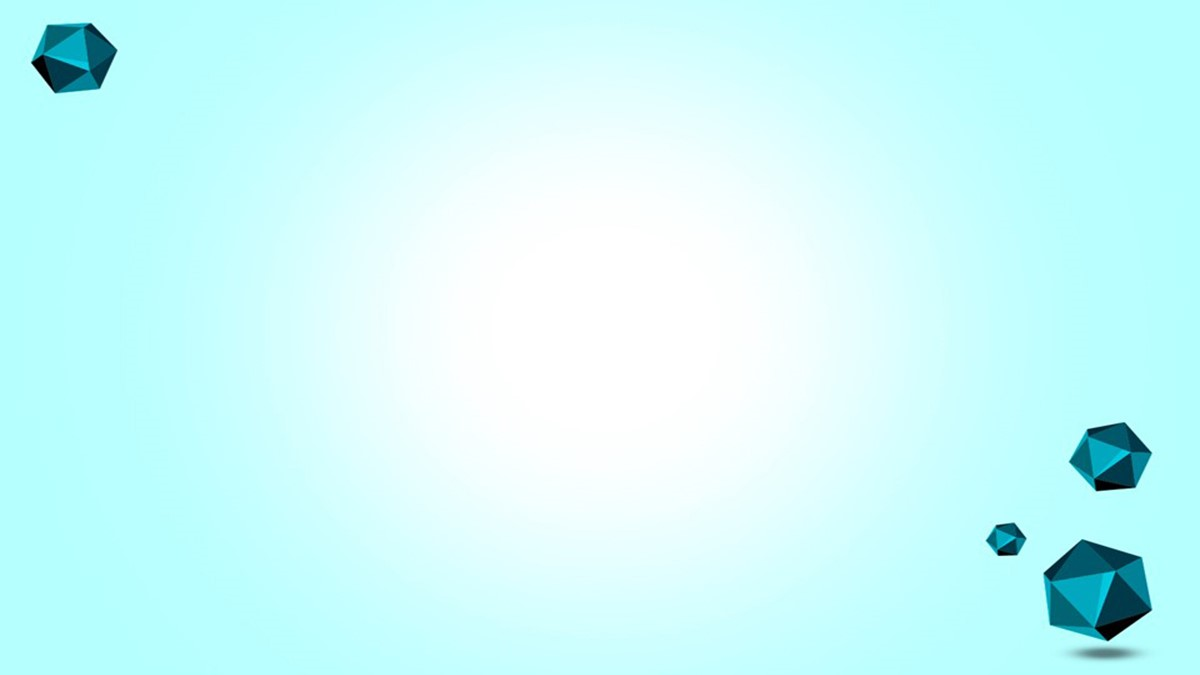 三、园本教研需要处理四种关系
处理好自下而上与自上而下的关系（主体性）
处理好研究与实践的关系（实践性）
处理好自我反思、同伴互助与专业引路的关系（开放性）
处理好教研目的、方式与效果的关系（有效性）
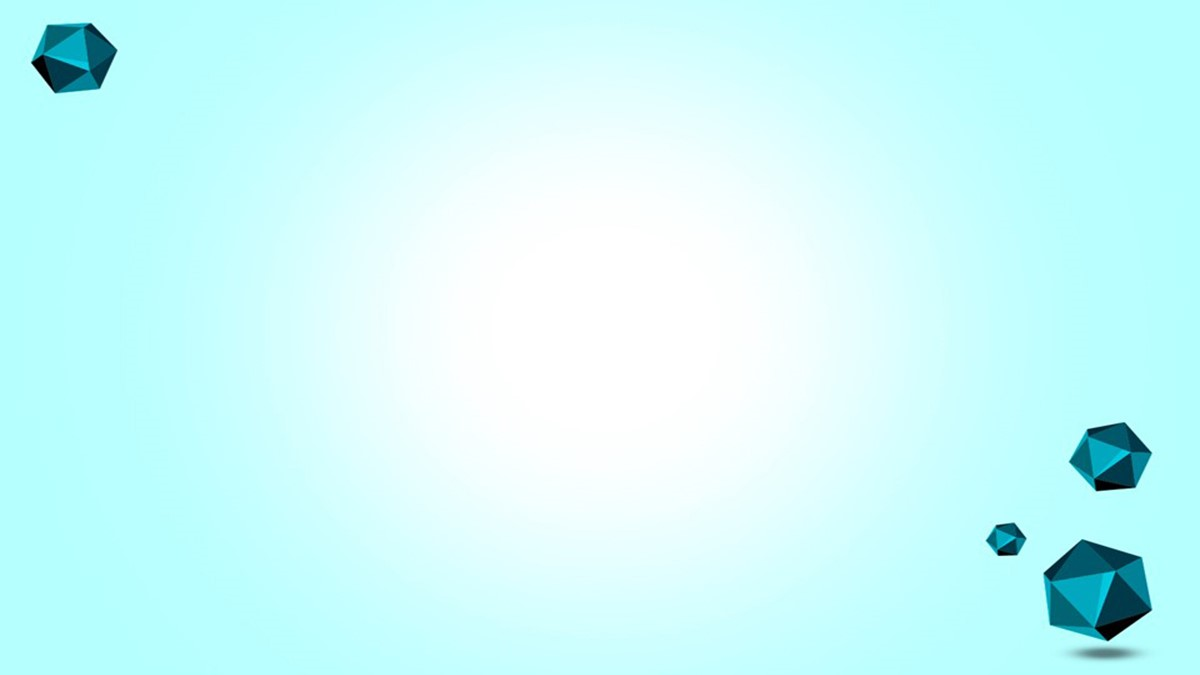 四、幼教教研的分类包括：
教学型的教研    研究型的教研    学习型的教研

教学型教研，以教为着眼点，以课例为载体。

研究型教研，以研为着眼点，以课题为载体。

学习型教研，以学为着眼点，以阅读为主线。
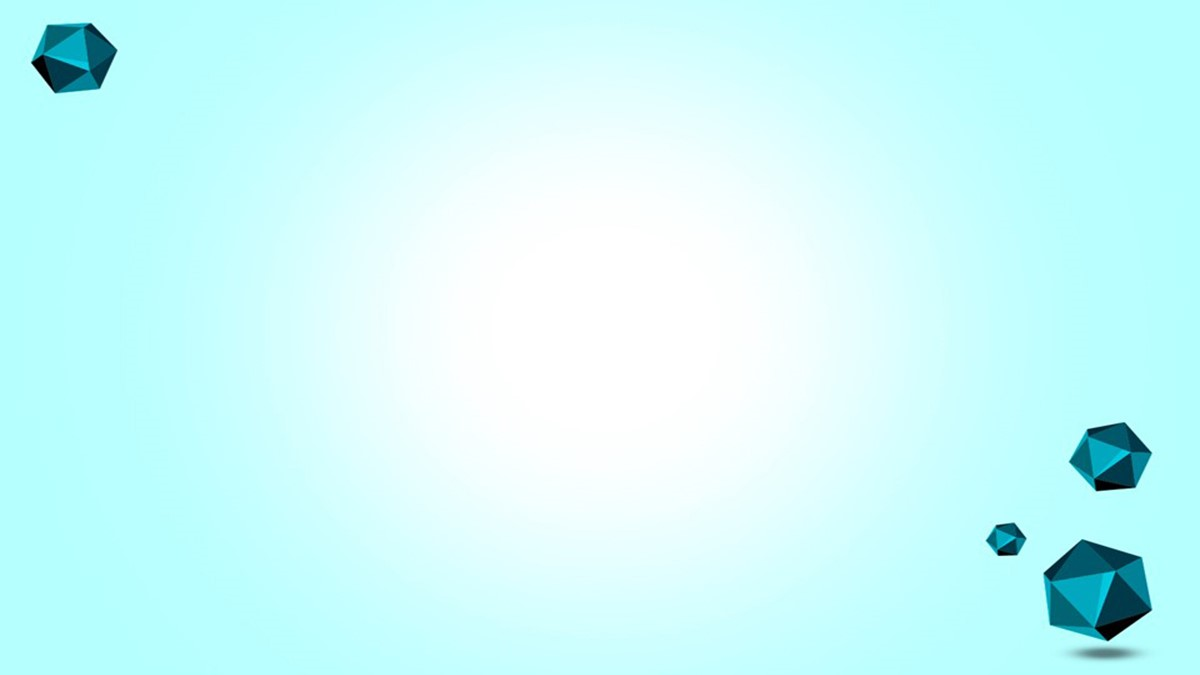 五、园本教研的实施
1、教研活动的类型
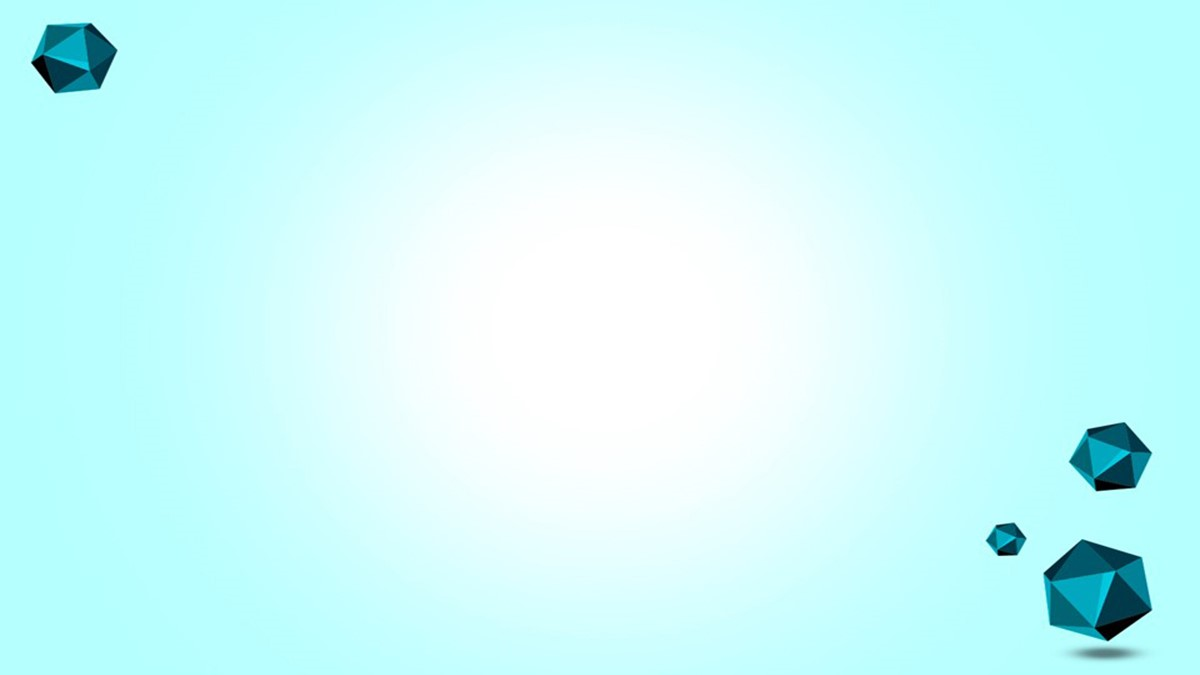 2、园本教研的基本过程    问题        设计        行动        反思
（循环往复、螺旋上升）
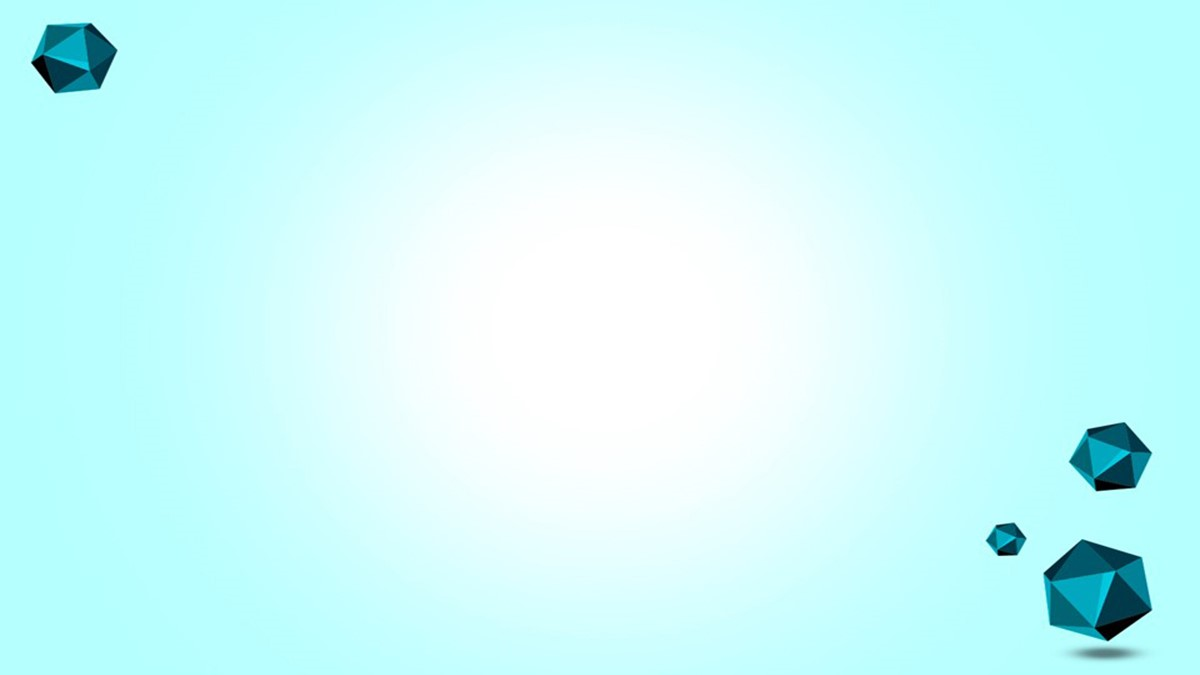 3、园本教研活动的策划
确定活动主题、目标、具体内容
确定活动的形式
预设活动出现的问题
对各环节调控的策略
教研有效性的检验
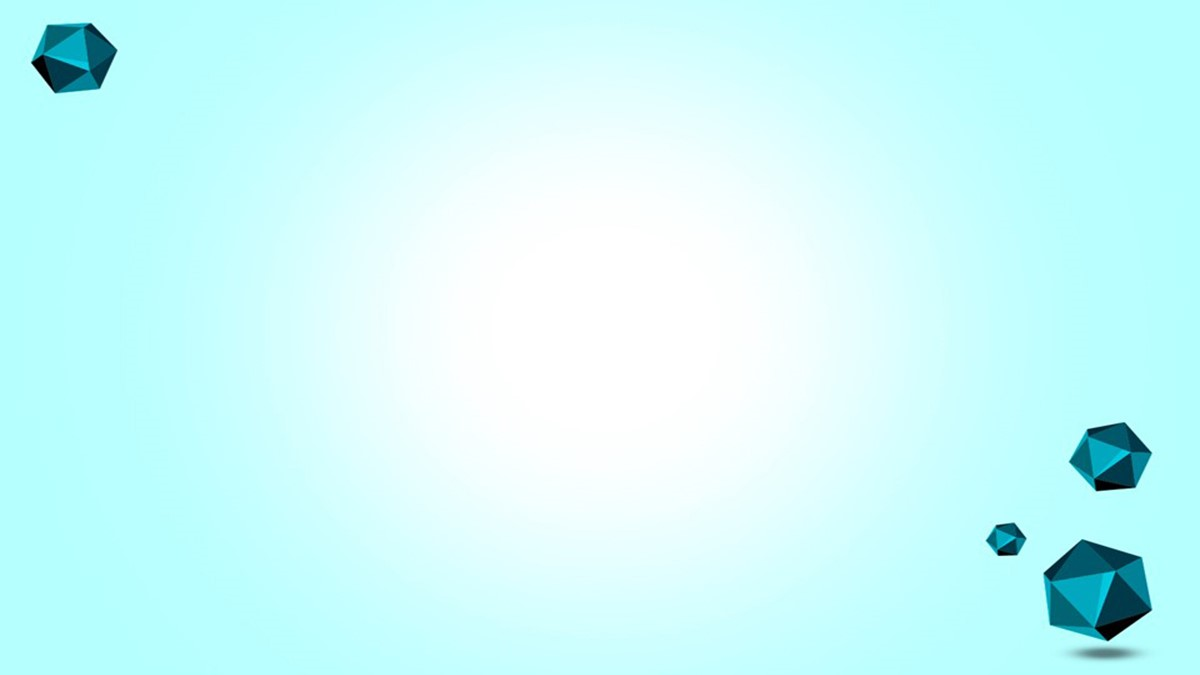 确定活动主题、目标、具体内容
从幼儿园教研特色需求出发；
如：“音乐教育中幼儿良好个性的培养”、
      “美术教育中教师支持幼儿自主学习的策略”

从教师关心的热点和教育教学的实际问题出发；
如：“如何建立小班幼儿良好的常规”、
    “角色游戏如何深入开展以及游戏材料的投放和管理”
     “集体数学教学活动中如何提高幼儿的学习兴趣”

从日常教研管理发现的普遍问题出发。
如：“数学教育的现状与存在问题以及应对策略”
     “如何设定教学活动目标”
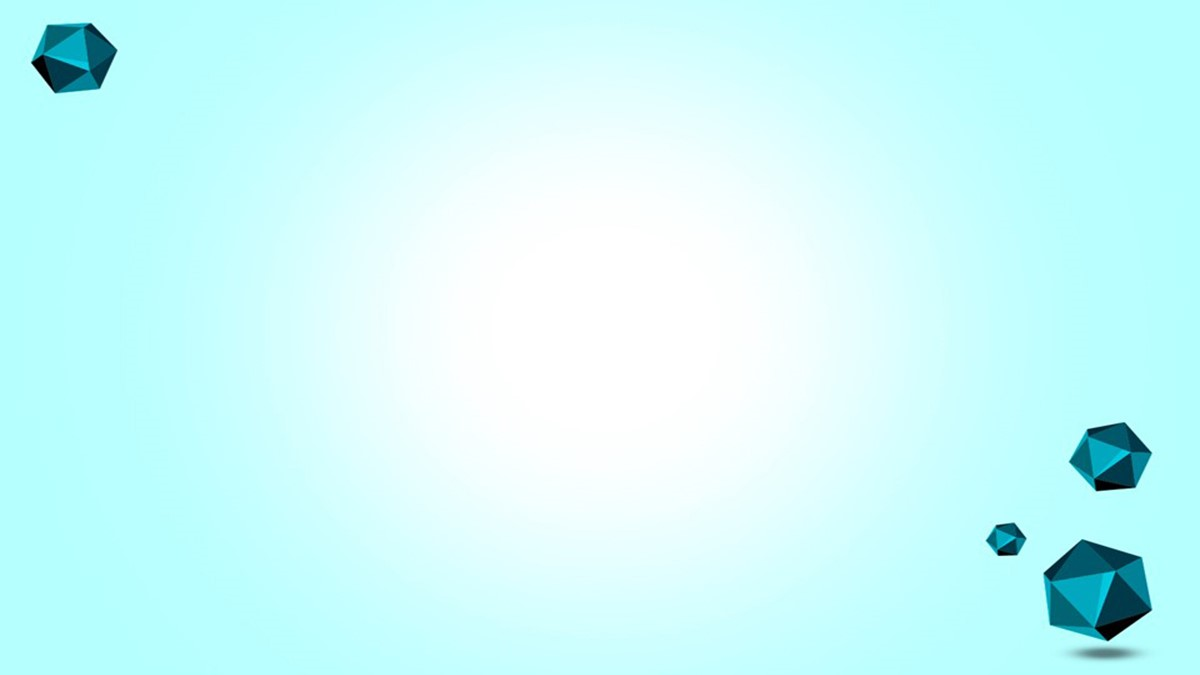 确定活动的形式
由谁主持
教师以何种形式参与（体验、讨论、观察记录等等）
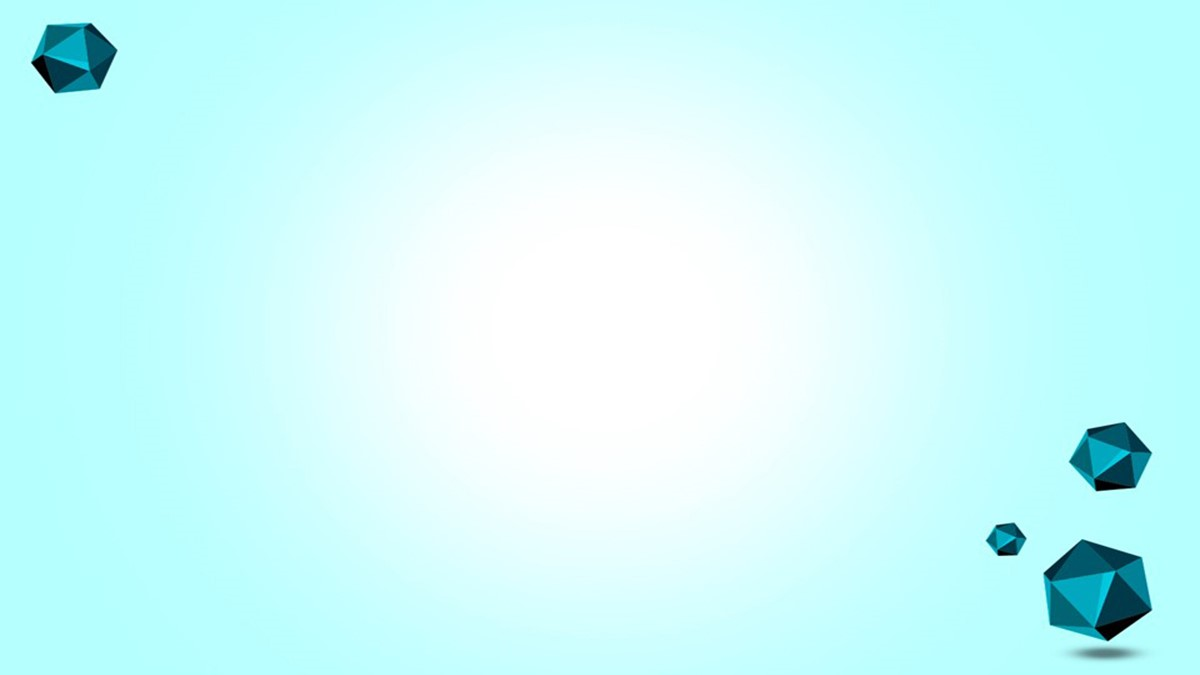 预设活动出现的问题
教师的理论认识层面
教师的经验理解层面
教师的参与层面
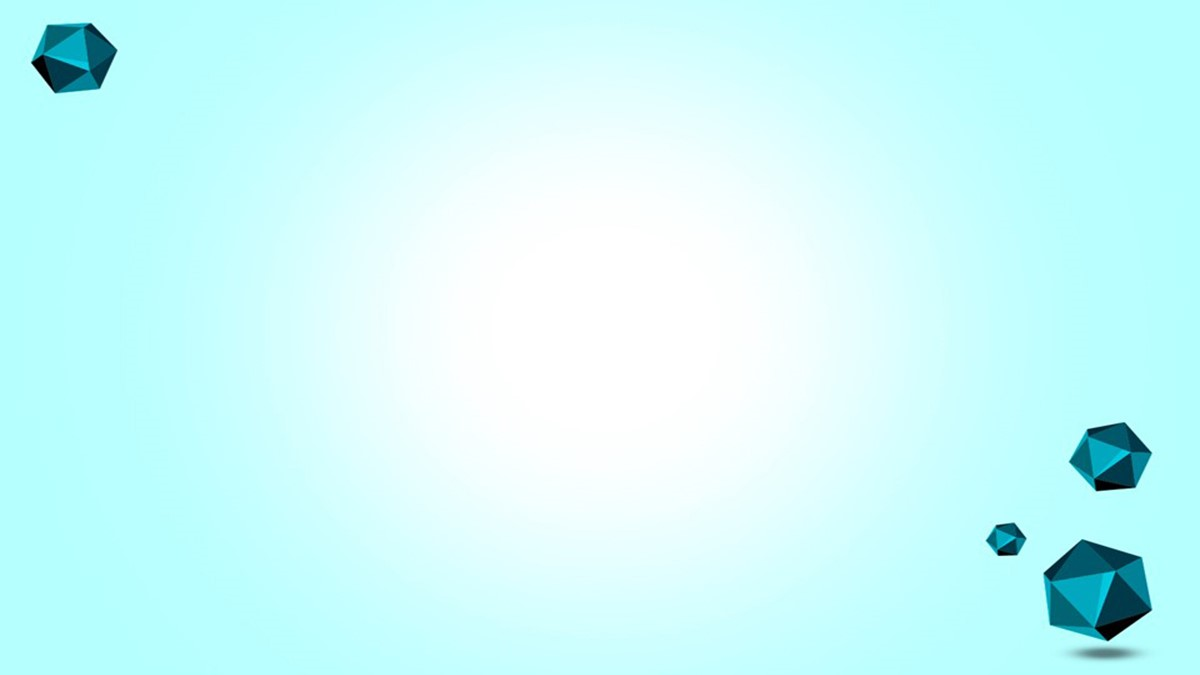 对各环节调控的策略
如何调动教师参与的积极性（如何顾及不同特点的教师）
如何引导教师围绕主题展开活动
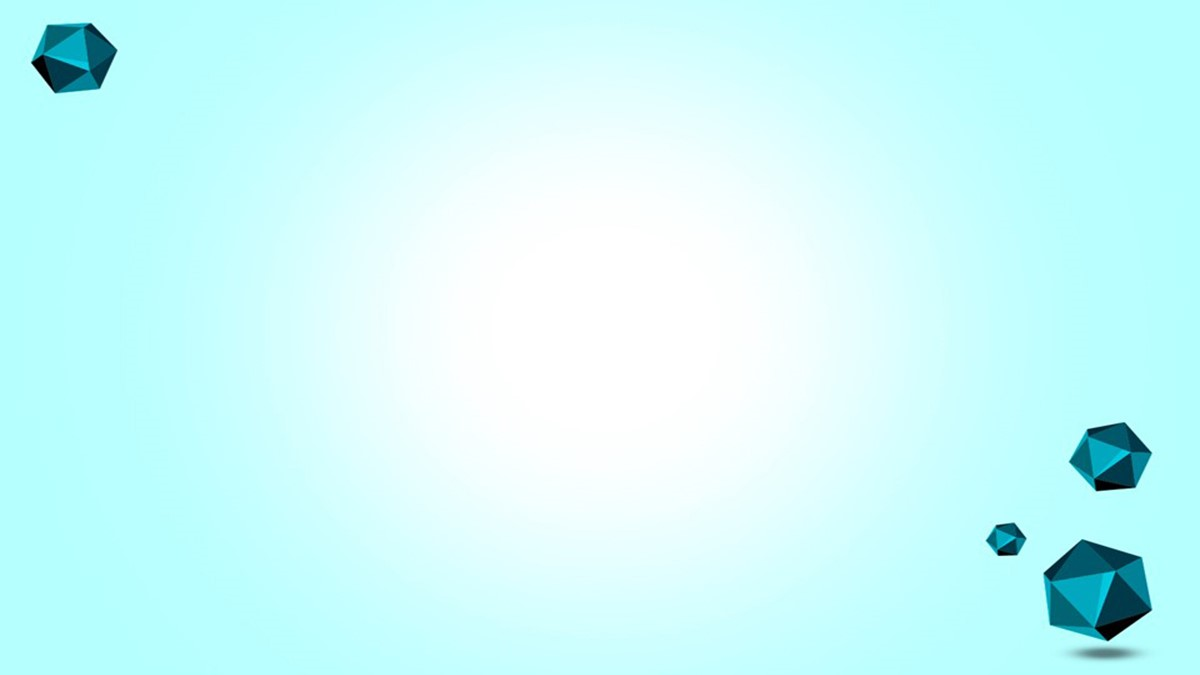 教研活动有效性的检验
对已获知识的应用和巩固阶段，检验学习者是否真正“学以致用”，或是否达到学习的效果。
   确定这一阶段是否生成下一阶段新的教研主题。
  
措施：检查备课、跟班看活动组织、听教师的交流、看活动反思等 。

例：为了使学习结果发挥更大的作用，促进迁移与分享，外出学习的教师回来后要以各种形式向全体汇报学习情况，或上一节模仿课，或做一场理论讲座，或在博客上发布相关学习反思的文章，并且在完成上述工作后才能报销有关学习费用。
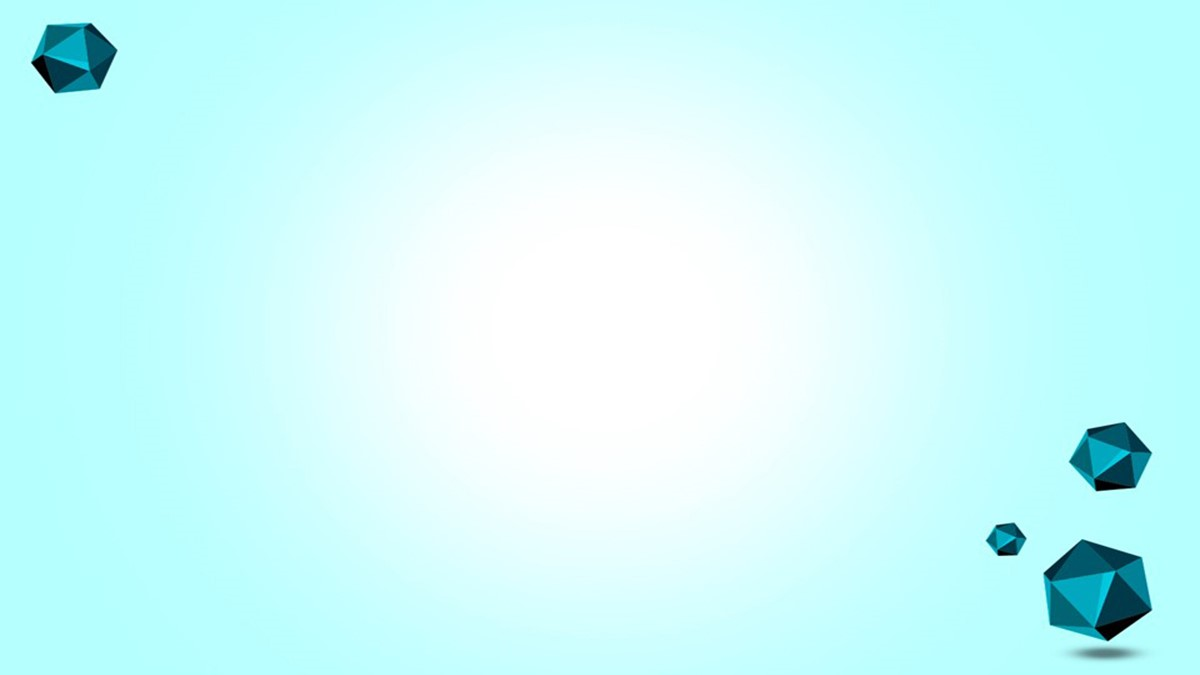 4、园本教研活动的组织
要开展一次专题教研活动，一般要经历五个阶段：
（1）学习阶段：这一阶段主要是进行理论学习，通过学习达到理解教研题目的目的。
（2）研究阶段：这个阶段是将所学的理论初步联系实际的阶段。解决教研题目的构思、设想、方案、步骤。
（3）实践阶段：这个阶段是执行上一阶段讨论的方案的过程。目的是对集体智慧结晶做一次实际的检验。 
（4）总结反思阶段：这一阶段是对最初设想的教育方案进行反思，并就教研活动过程予以总结。
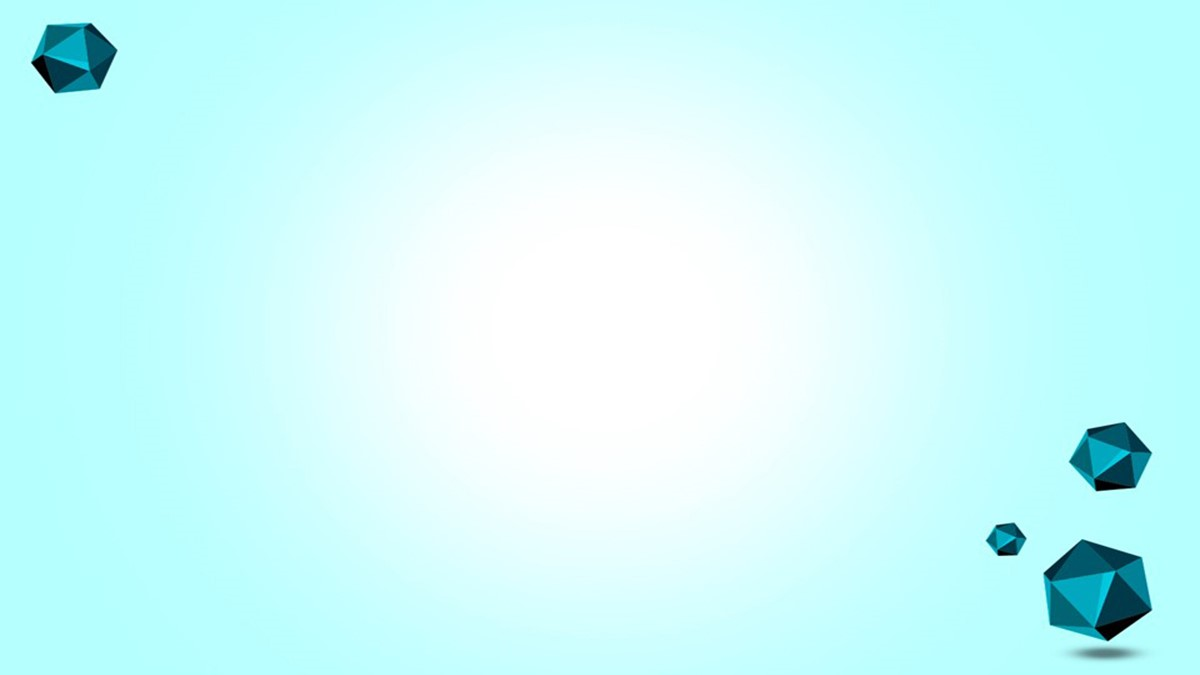 （5）成果的推广与应用阶段  这一阶段是对前面四个阶段的巩固，重在教师对教研成果的推广和应用。
珍惜教研成果
巩固已有的教研成果
积极推广教研成果
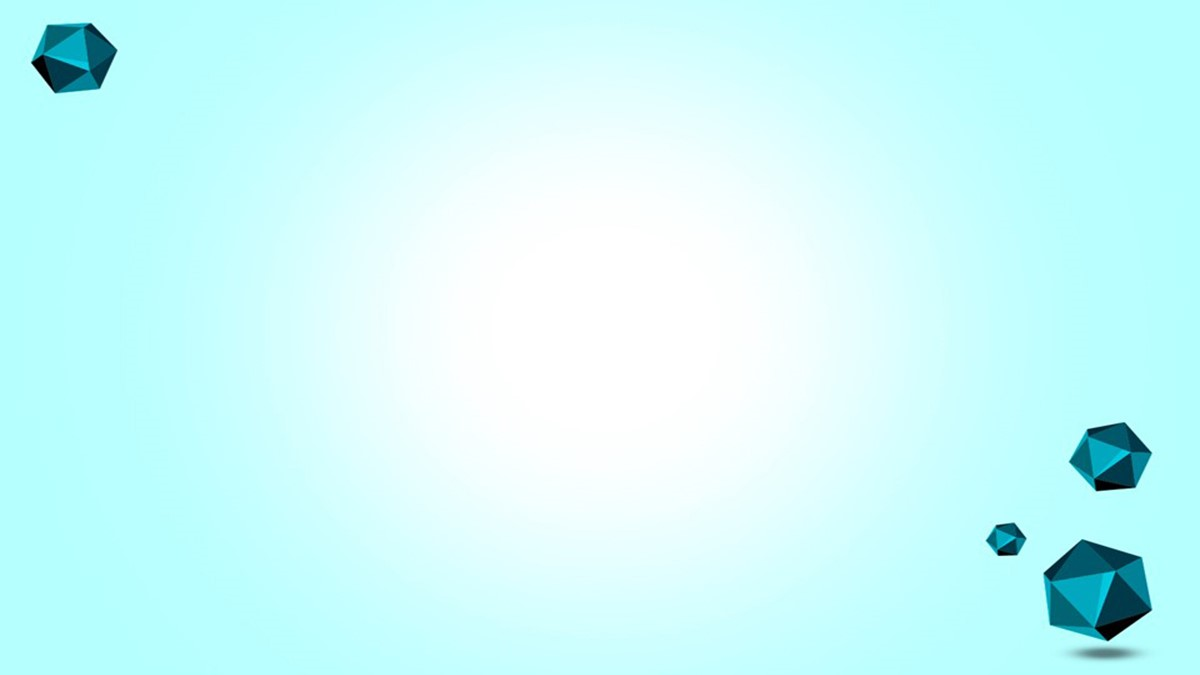 五、园本教研活动案例及分析
案例一：
·教研主题：如何优化幼儿一日生活的组织与指导
·参加人：业务园长、全体教师
·主持人：业务园长
·教研流程：
·1、主持人介绍本次教研主题、背景、内容及要求，提出思考题。
·2、分环节观看北京市半日活动评优录像；
·3、以教研组为单位按给出的思考题进行研讨；
·4、以年级教研组为单位分组进行汇报；
·5、业务园长小结：对问题进行梳理，提出下一步教研活动的要
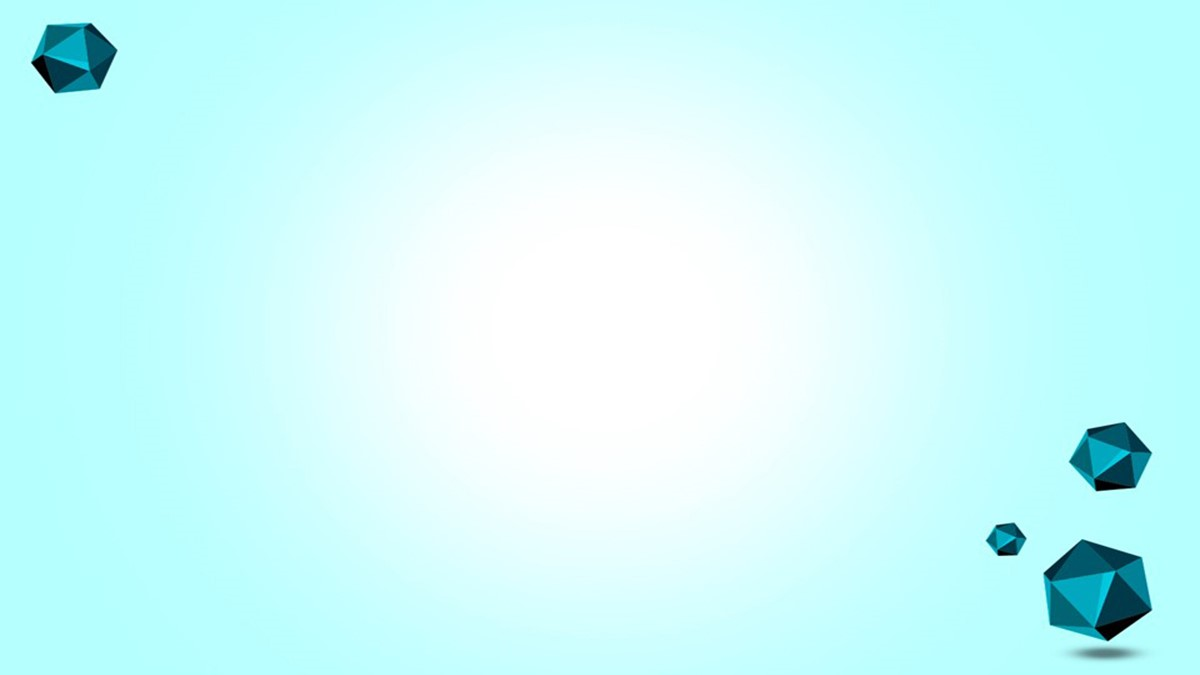 主要特点：
1、教研过程完整，有主题、有内容、有任务驱动、有教师互动。
2、为教师提供了教育实践研究的载体—优秀半日活动录像，并提出了研讨的具体问题，让教师们重温镜头，边看边进行思考。
3、教师参与积极性高、发言质量高，研究氛围浓。
4、及时利用现场的专业人员进行业务引领。
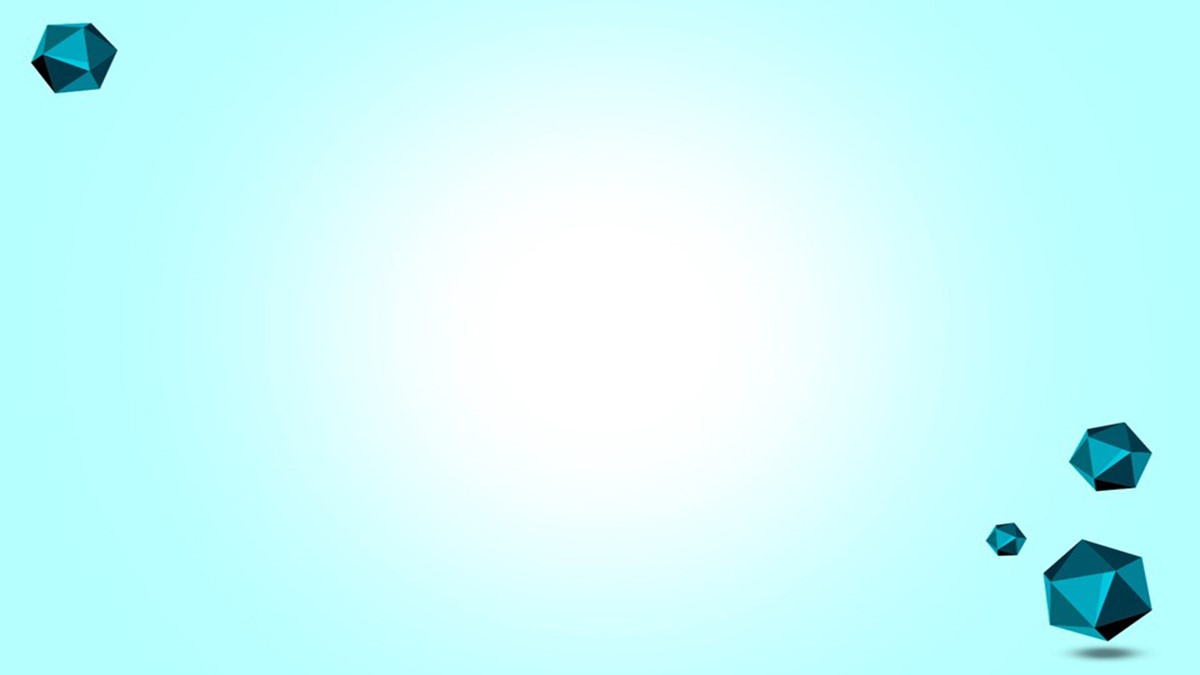 案例二：
·教研主题：幼儿园主题墙创设专题辅导与研讨
·参加人：业务园长、全体教师
·主持人：业务园长
·教研流程：
·1、业务园长小结幼儿园在近期环境创设中出现的问题。
·2、教师互动研讨：分享活动前自查的有关资料——幼儿园主题墙的作用（教师自由发言）
·3、业务园长小结提炼：幼儿园主题墙的作用
·4、业务园长专题培训：本园主题墙创设中存在的问题；并为教师提供主题墙创设参考资料（照片），逐一出示和介绍》
·5、继续讨论和分享资料——在创设主题墙时应该注意什么？
·6、业务园长再次就讨论题进行小结和培训——主题墙的内容来源；主题墙创设的流程
·7、以班级为单位创设主题墙，下周汇报交流
·8、业务园长小结本次教研活动情况，提出主题墙检查时间和要求
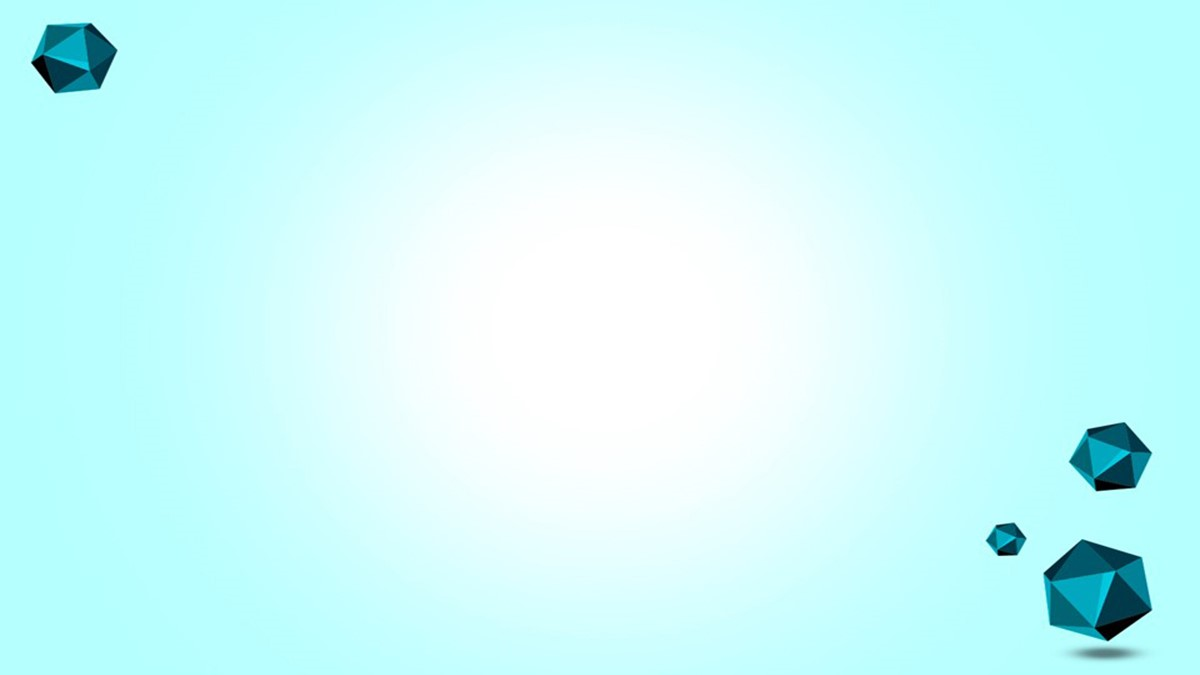 主要特点：
1、本次教研主题的选择和确定来源于幼儿园教育教学工作中的实际问题，研究的内容、研究的结果也是为了解决这个实际问题，研究点选的小、具体、可操作且符合本园实际。
2、教研活动前有明确的要求，教师做了充分的资料的准备，并且在教研过程中教师的资料得到充分的交流。
3、教研过程紧凑，程序完整，园长交代清楚，主题明确，有理论培训，有实践操作，有问题的提炼，最后能将所提问题达成共识。
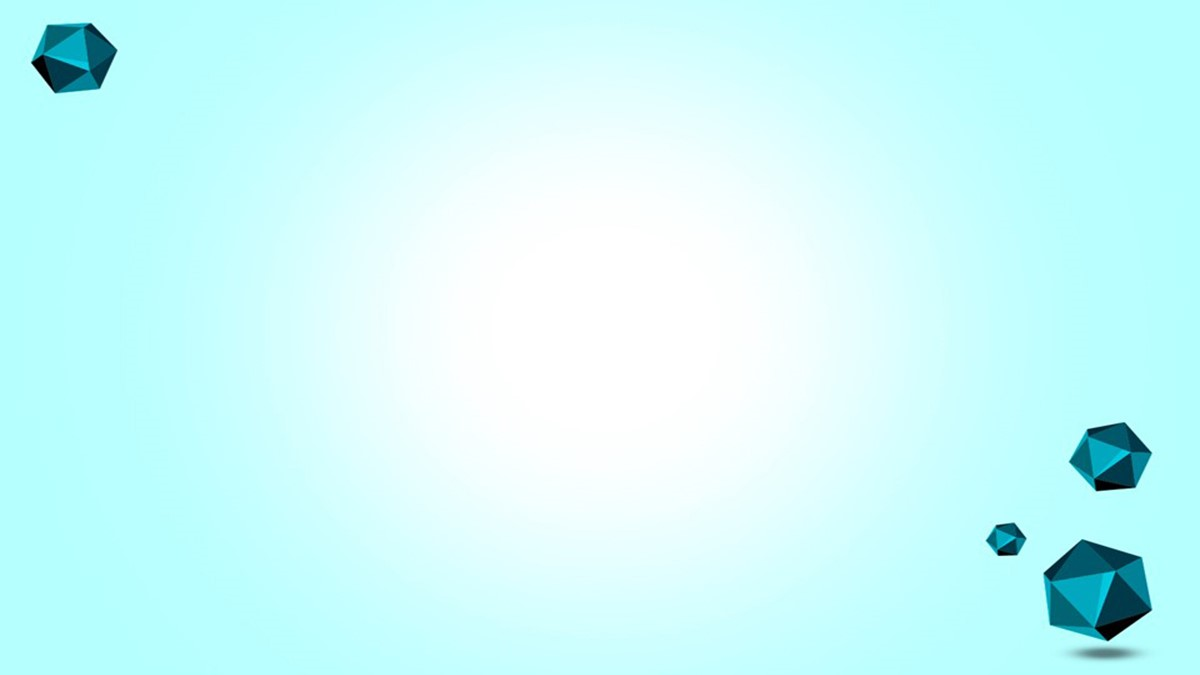 案例三：以问题为切入点，研出教研的实效
扫描排查，发现问题
现场诊断，剖析问题
示范引领，解决问题
总结梳理，提升经验
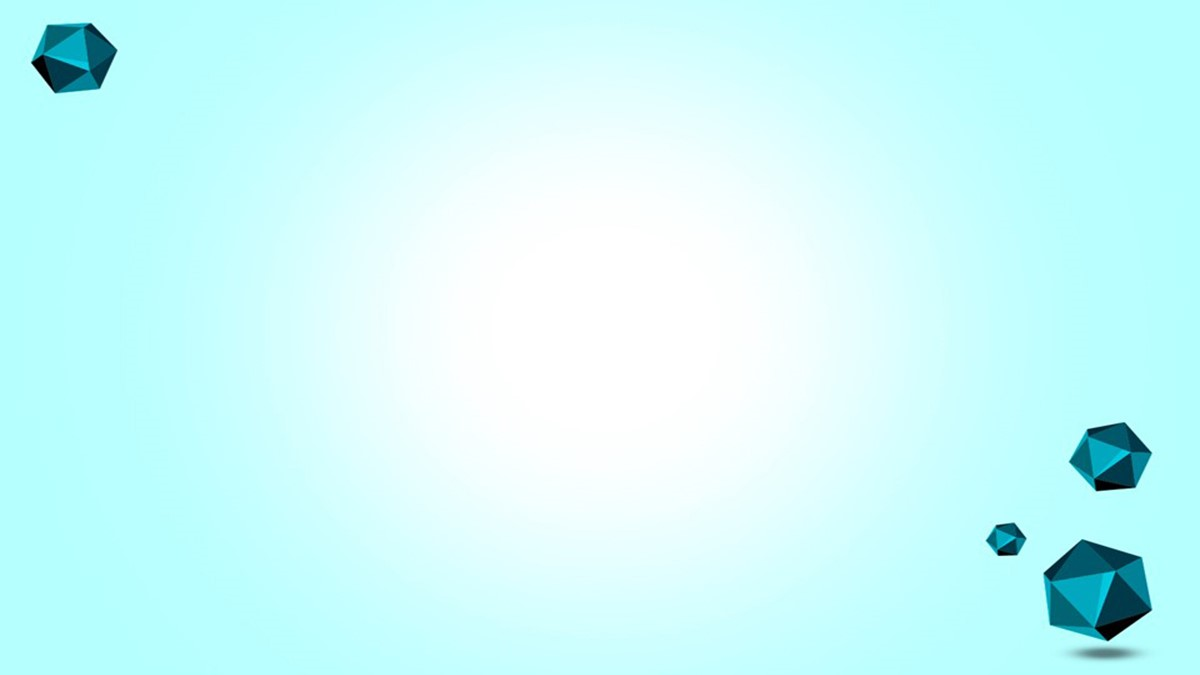 （一）扫描排查，发现问题
扫描排查
诊断识别
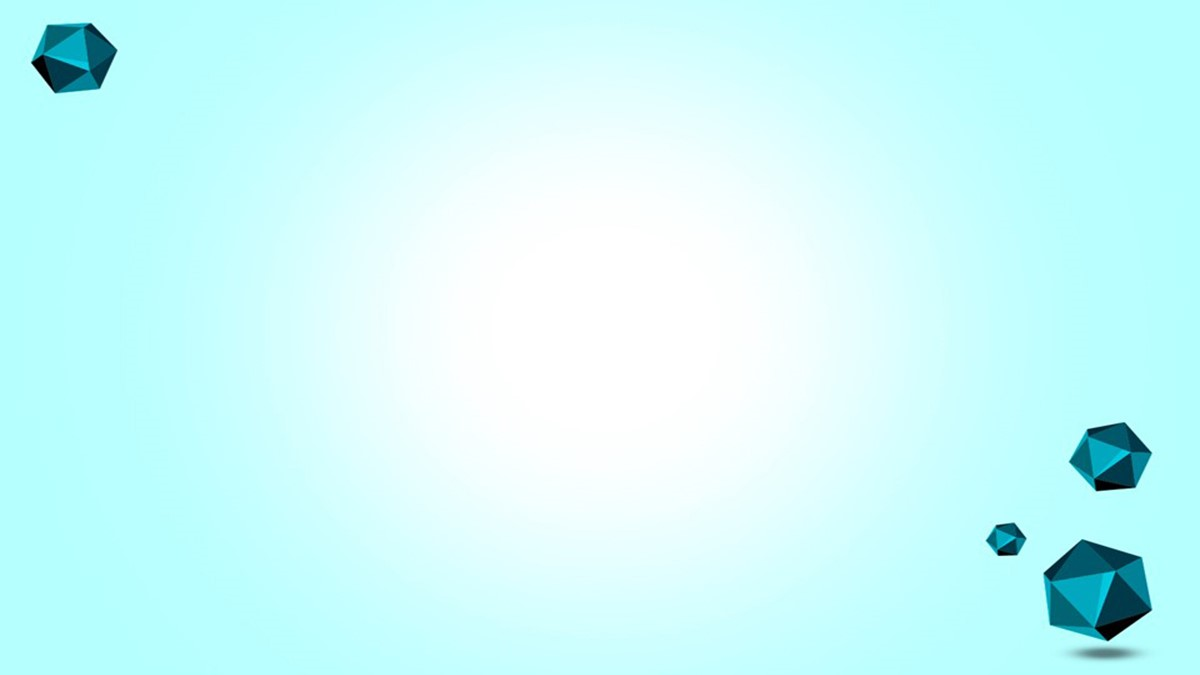 （二）现场诊断，剖析问题
1、出现问题的原因
幼儿收玩具、喝水、如厕时间快慢不一，存在必要的等待时间，但在必要的等待时间里幼儿无事可做？
教师没有强调时间概念，幼儿又不清楚合理的做事顺序，出现幼儿喝水、如厕、收玩具等不着急的现象。
幼儿喝水时间排队等待时间过长，出现拥挤追跑打闹现象严重。
教师的站位有空档，有个别角落教师监控不到。
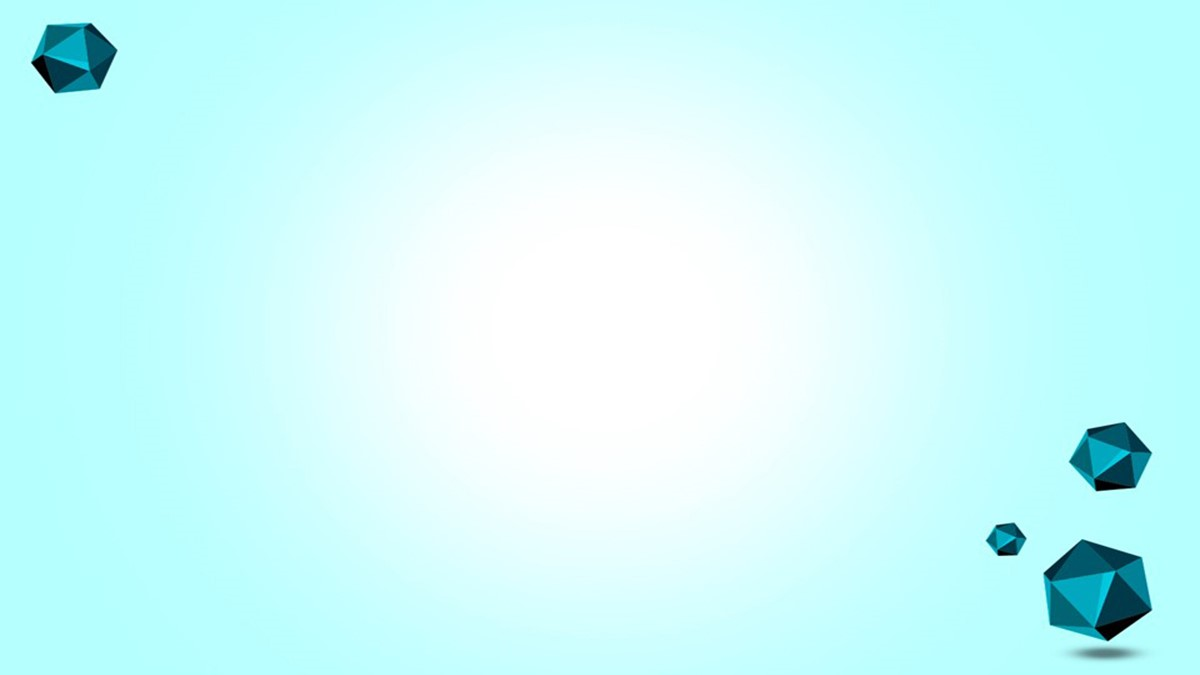 2、此环节可以渗透的教育目标
培养幼儿的自理能力，养成良好的生活卫生习惯，学会轮流等待，能够节约用水。
学会有计划的做事，合理安排自己的时间。
能主动与同伴交往。
了解不同性质的音乐作品，提高幼儿的音乐鉴赏力和表现力。
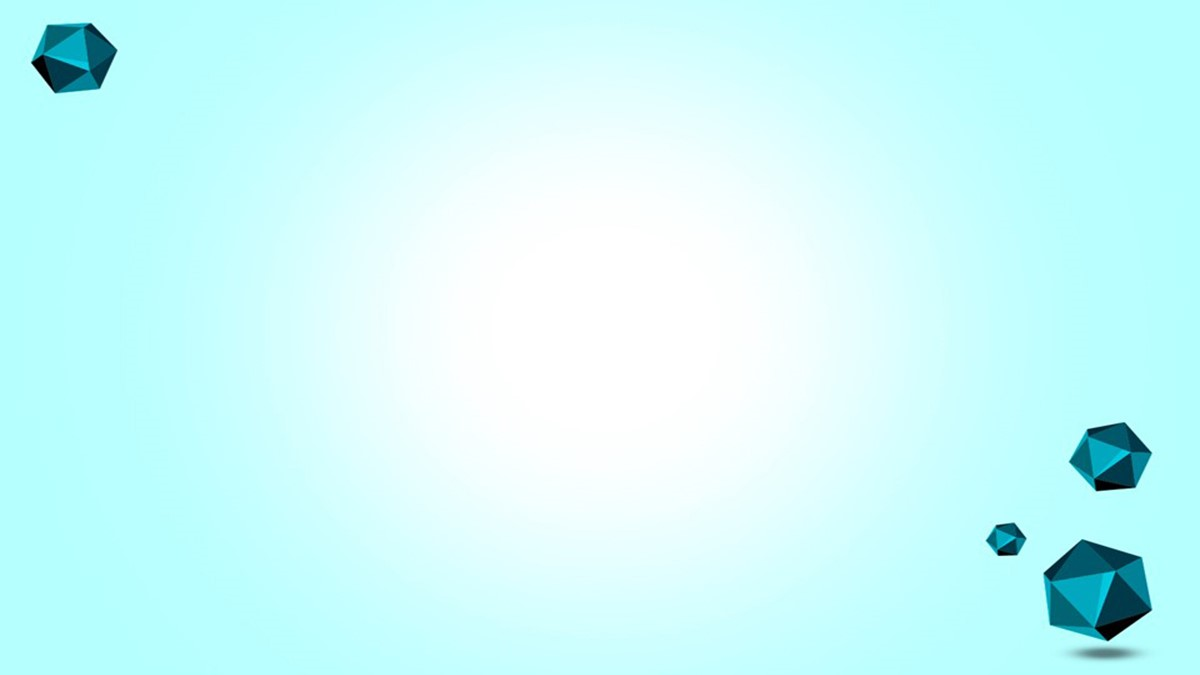 3、调整改进的策略
增加幼儿用的塑料水壶，让幼儿自己倒水，减少幼儿排队等待的时间并提高幼儿的自理能力。
与幼儿共同讨论，使幼儿知道环节活动安排，环节中都可以做哪些事，并通过讨论和幼儿制定合理的做事情的先后顺序。
有必要的时间规定，提高幼儿做事的速度和效率。中大班可以用钟表的形式，小班可以以音乐的形式提醒。
在必要等待的时间里增加易收放的多种手头玩具材料，在幼儿自主选择的基础上，让幼儿有事可做。
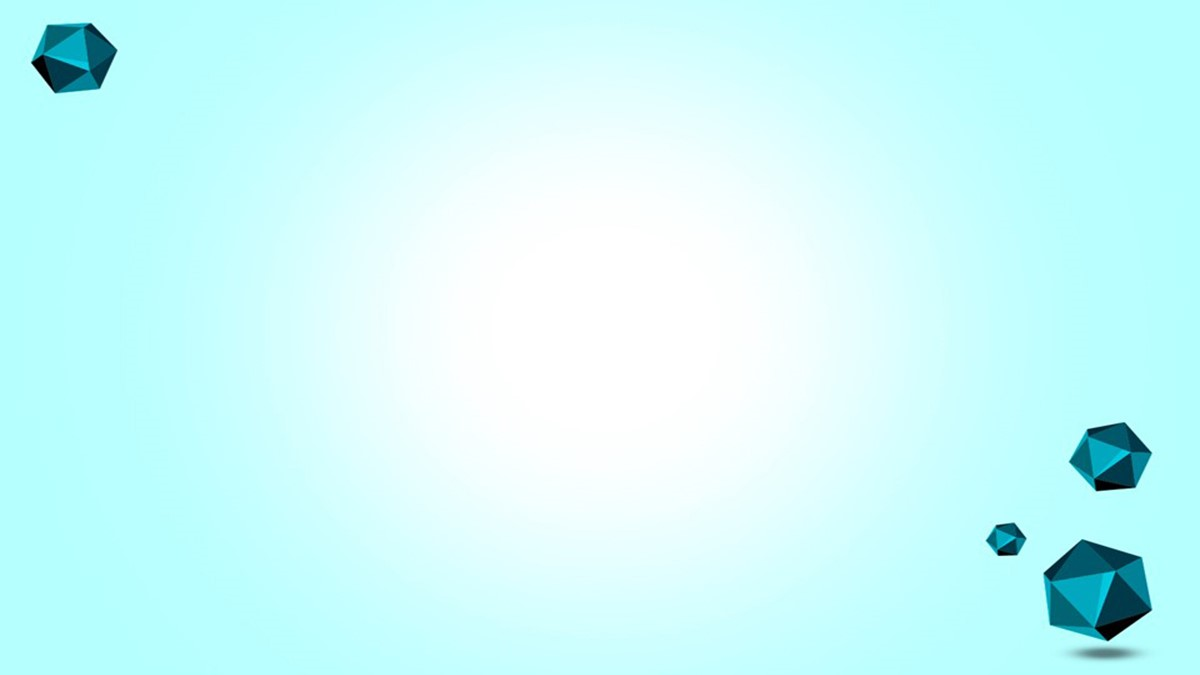 （三）示范引领，解决问题
骨干先行
行为跟进
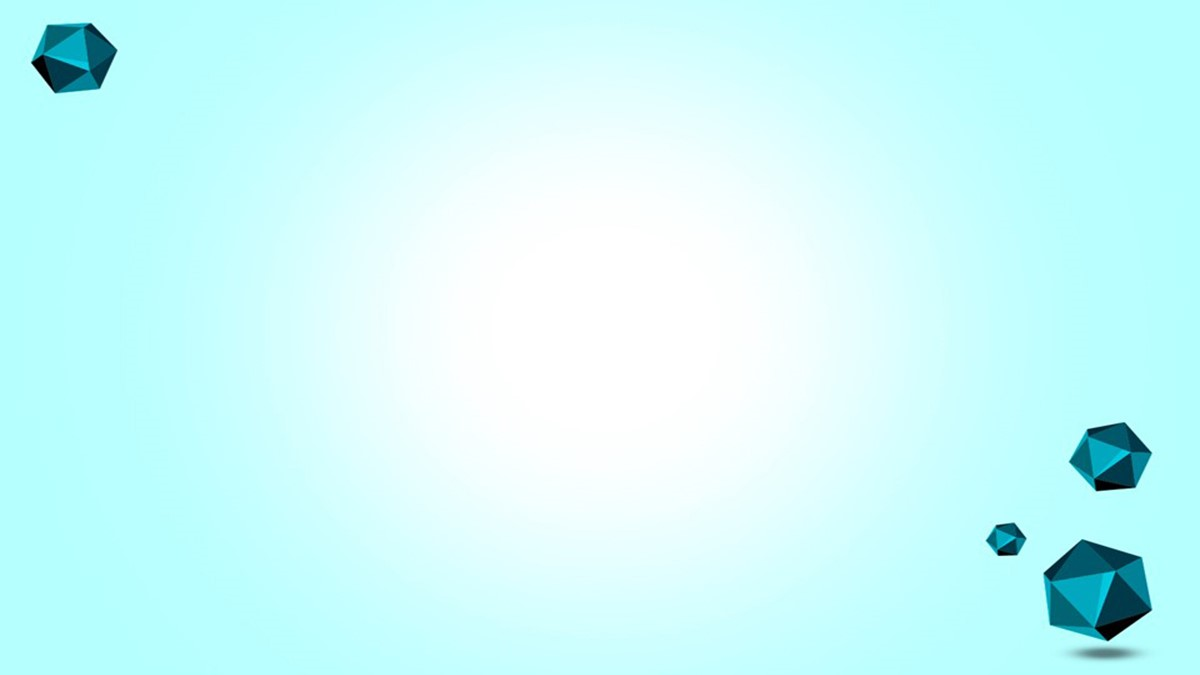 （四）总结梳理，提升经验
成果积淀
制度跟进
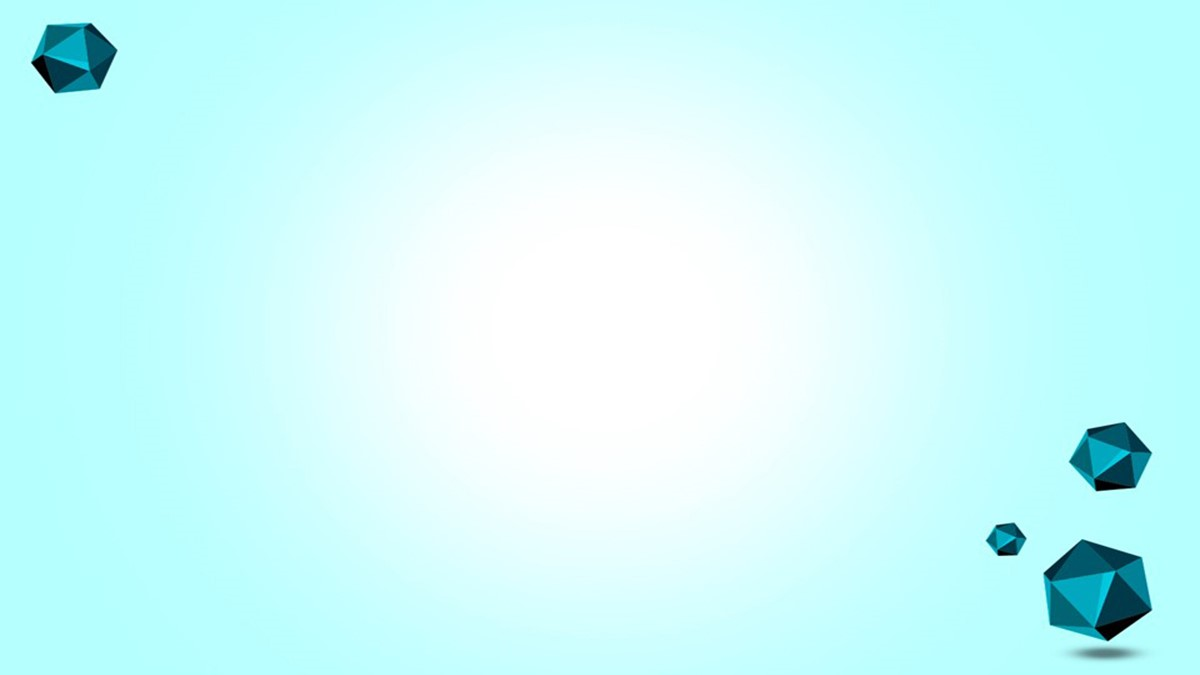 谢  谢！